Ашық  сабақ 
1 “А”  сыныбы
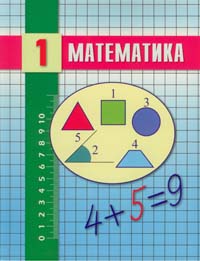 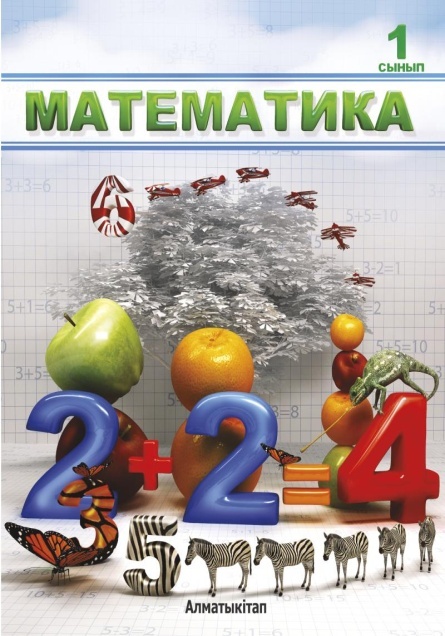 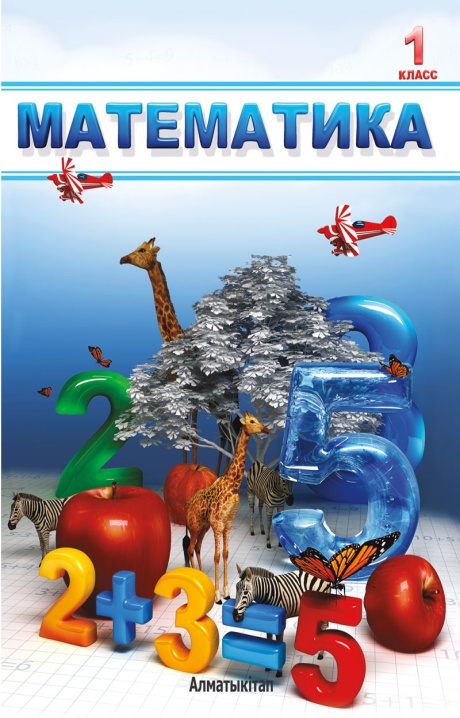 Пән мұғалімі: Лапиева Г.Қ.
Сабақтың тақырыбы:
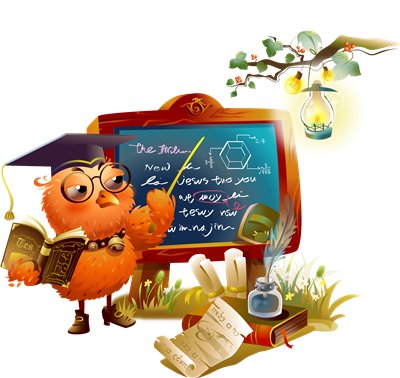 “7 санының құрамы”
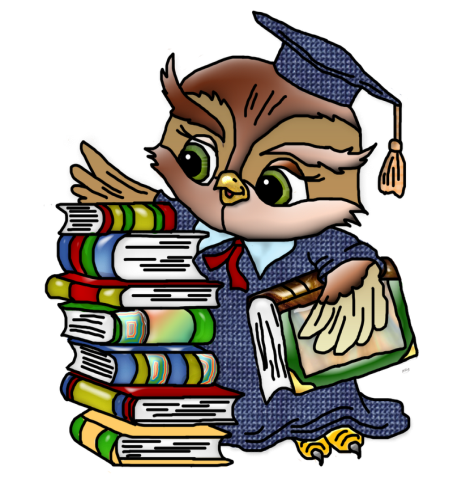 Мақсаты:
Білімділік:  Оқушыларды 7 санының құрамын ажыратуға  үйрету, теңдіктер жазуға машықтандыру
Дамытушылық: Алған білімдерін саралау, санды санға қосуға, саннан санды азайтуға үйрету. Белгісіз санды азайтуға төселдіру. Ойлау, есте сақтау қабілеттерін, ауызша есептеу дағдыларын, логикалық ойлау қабілеттерін дамыту;
Тәрбиелілік: Еңбекқорлыққа, достыққа, мейірімділікке тәрбиелеу.
Психологиялық дайындық
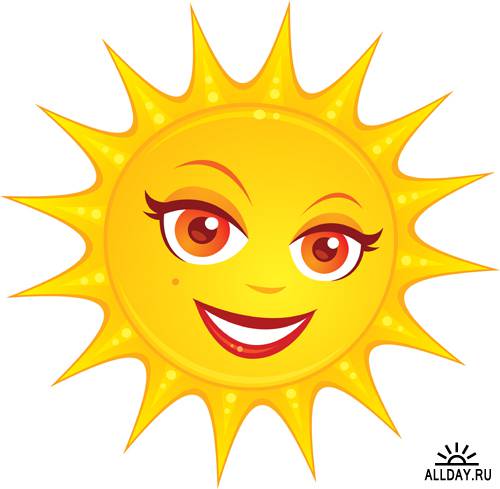 Үлкенге де СІЗ,
Кішіге де СІЗ
Сәлем бердік СІЗДЕРГЕ
Құрметпенен БІЗ.
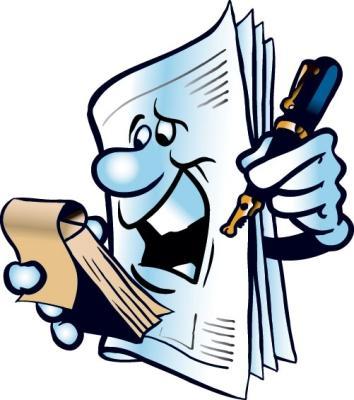 Үй тапсырмасын тексеру:
Үйге берілген 6 санының құрамы бойынша сұрап шығу 0-ден 7-ге дейін оңға және кері санату. Өтілген сандар құрамын анықтау.
0 . . . . . .  7
7 . . . . . . 0
Келіңдер, бірге ойланайық!
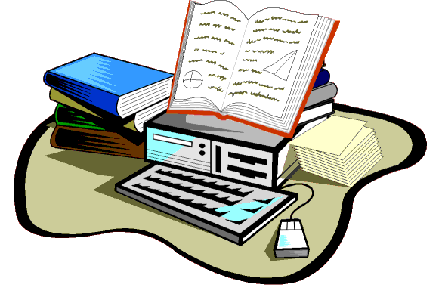 2
4
6
2
5
5
1
3
5
1
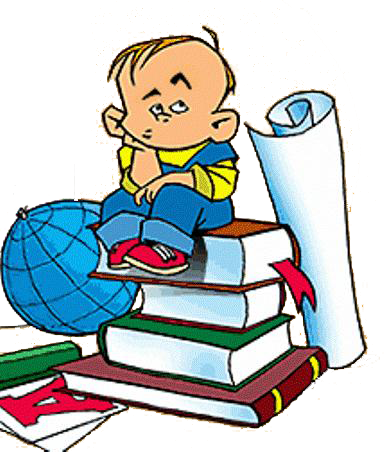 Жұмбақ
Жаңылмастан  жетеуі
Кезек қызмет етеді.
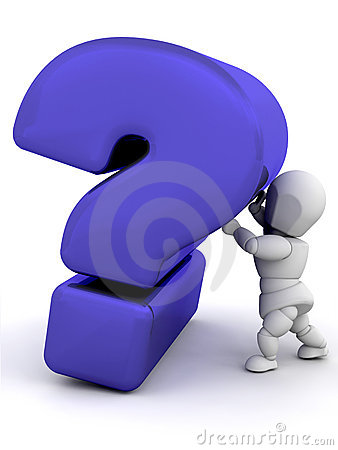 Аптаның 7 күні
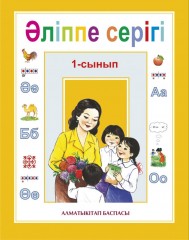 «Әліппе серігіне»
шолу
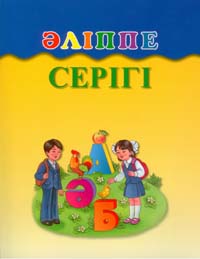 «Бір аптада» өлеңі
1-күн ДҮЙСЕНБІНІҢ  тапсырмасы:
№1 сұраққа жауап бер
Барлығы 7 гүл. Олардың сарысы 4, 
қызылы 3. Оң жақта -2   Сол жақта -5



2) Азайғышы 7 болатын немесе айырма құруға болады. (Ауызша орындалады.)
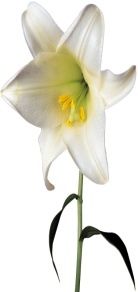 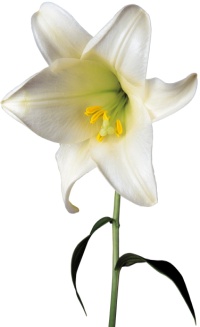 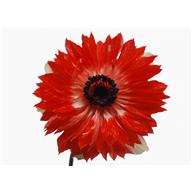 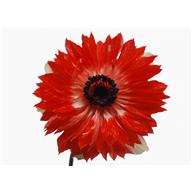 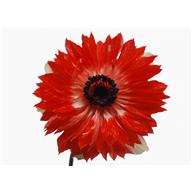 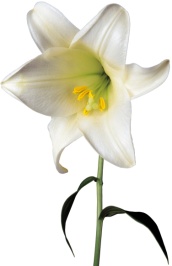 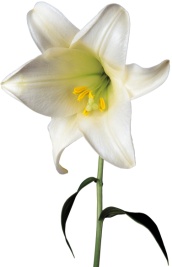 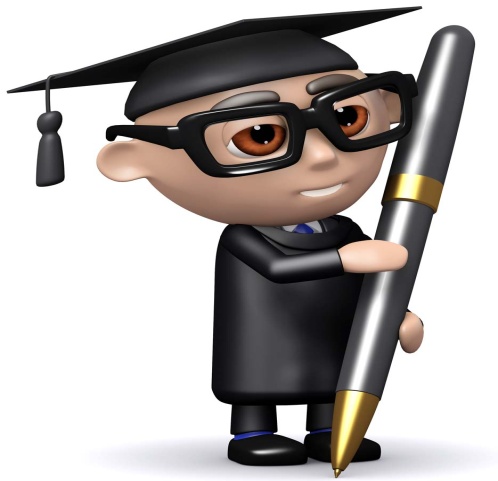 2-күн Сейсенбінің тапсырмасы
№2  Нәтижесі 7-ге тең болатын қосу амалына мысалдар құрастыру:
           
            +1 =7                +3=7           5+              =7             

             +0=7
3-күн Сәрсенбінің тапсырмасы
см     ?
см     ?
см -          см =          см
7 – 6 = 1 см
7 см > 6 см
6 см < 7 см
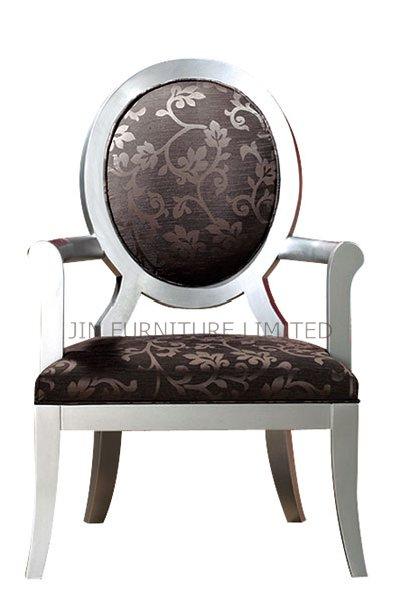 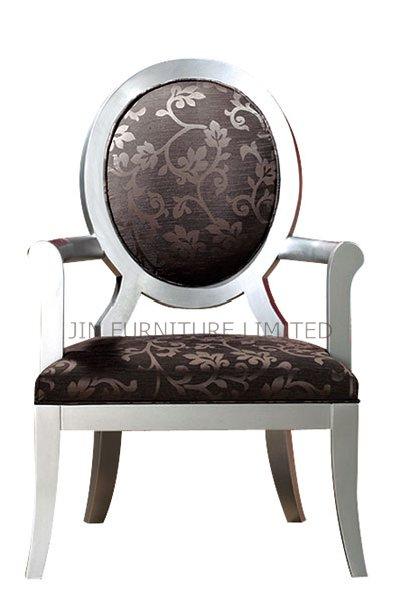 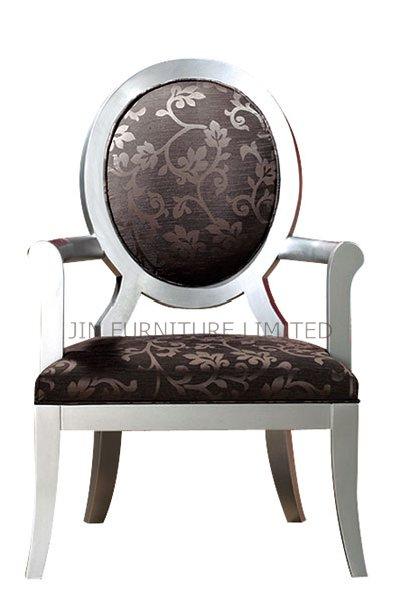 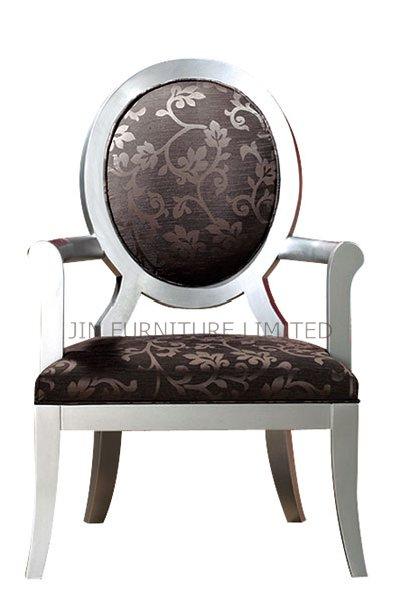 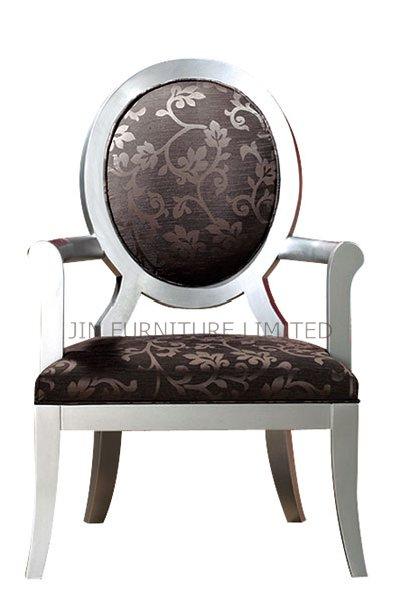 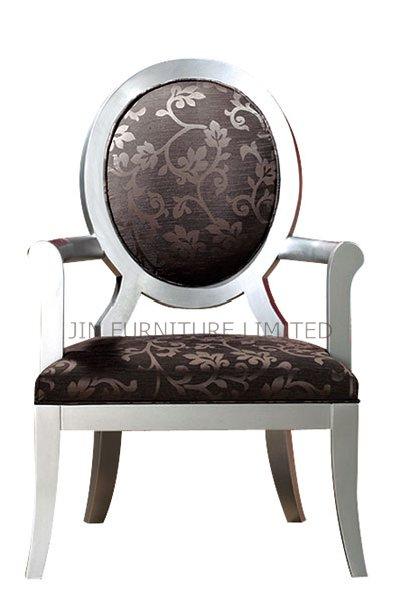 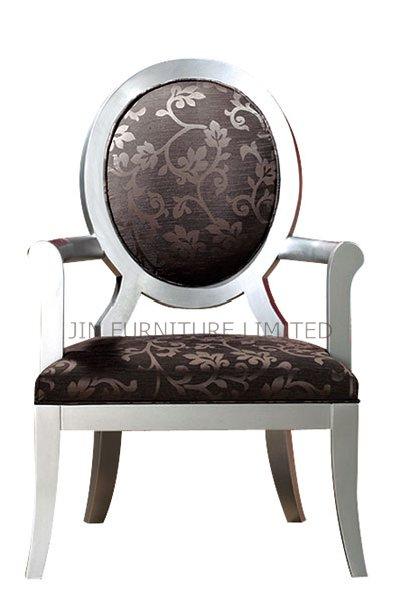 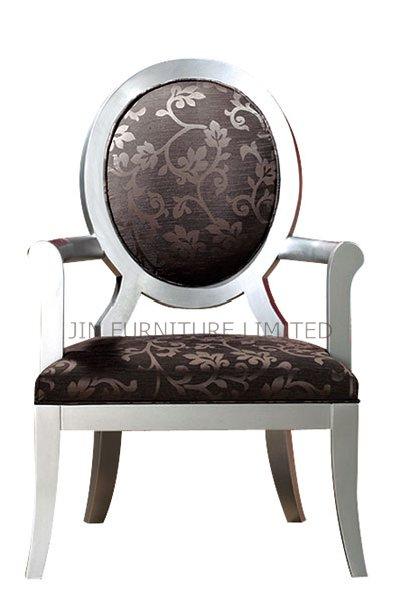 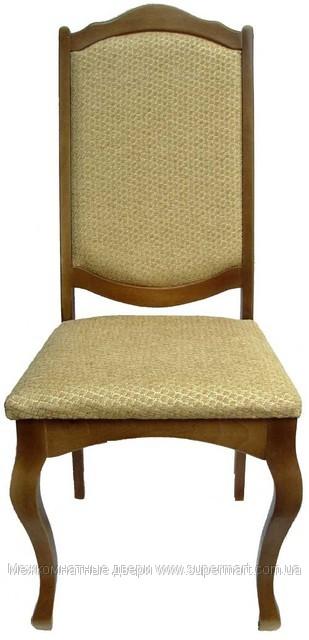 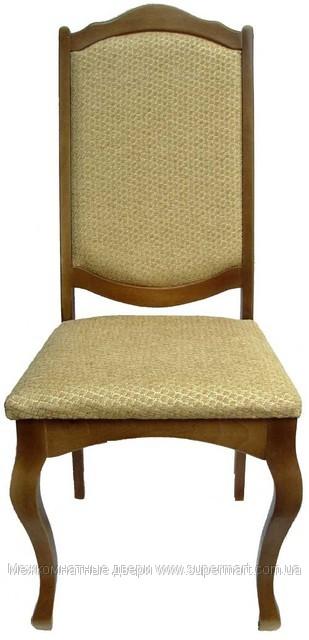 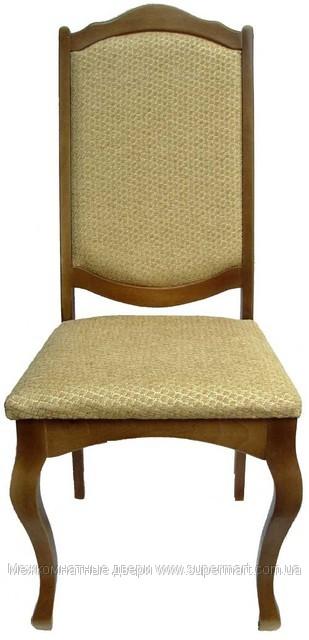 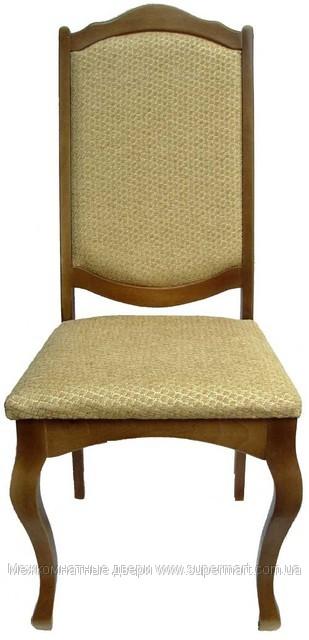 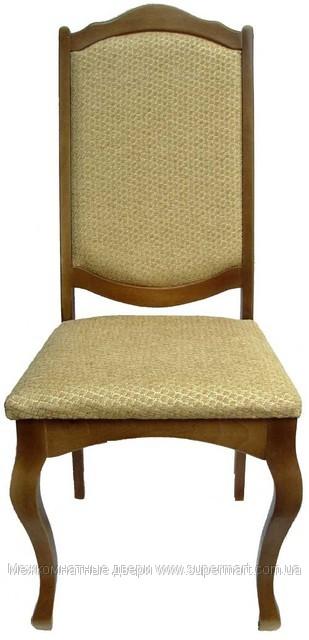 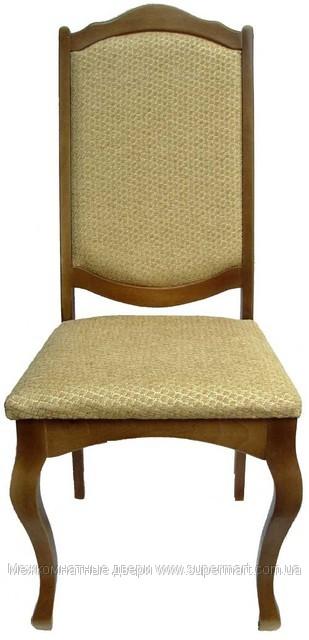 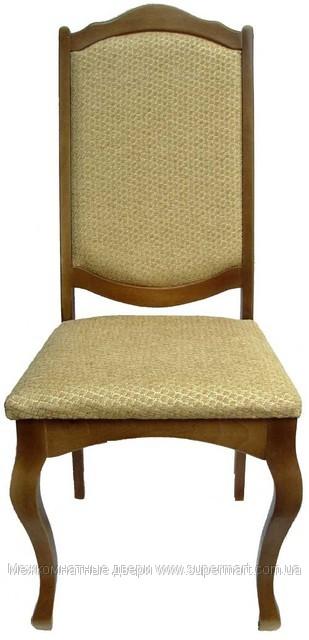 1
3
5
5
6
4
1
4-күн Бейсенбінің тапсырмасы:Орындықтардың нөмірлерін анықта.
Дәптермен жұмыс
7
5 +   2     =				7 см  -  1 см =
 	4  +  3     =				7 см -    2 см =
     6  +  1     =				7 см  - 3 см    =
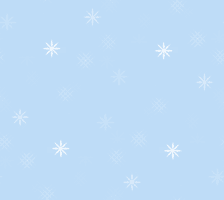 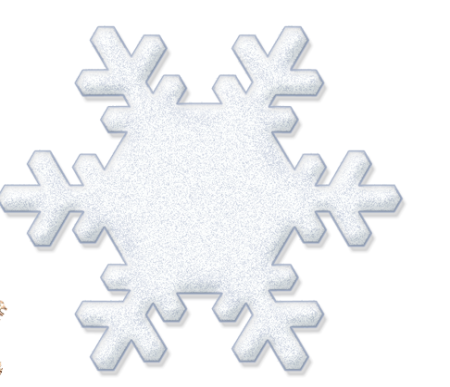 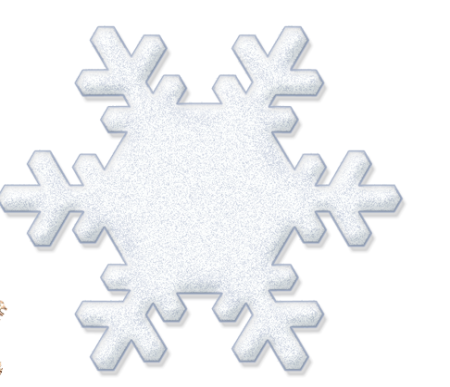 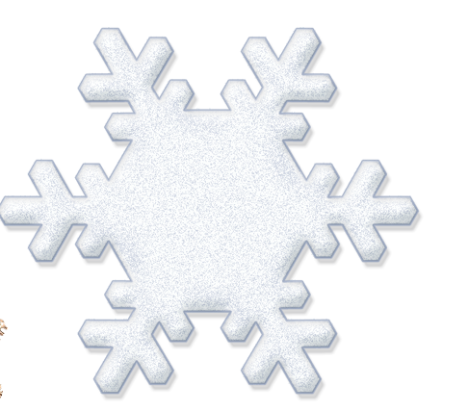 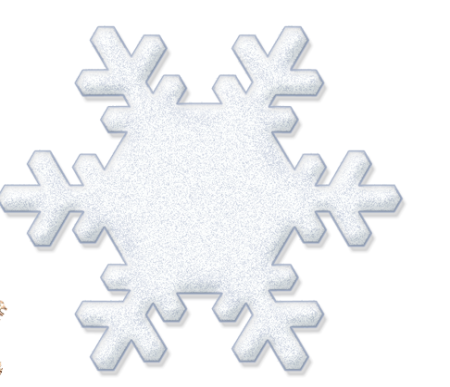 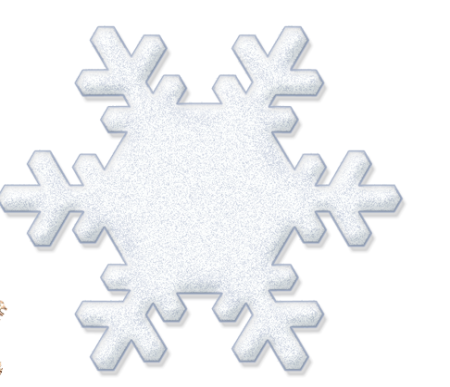 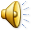 5-күн Жұманың тапсырмасы:математикалық  жұмбақ
Жаңа ғана шалғында,
7 бұзау жүр еді,
Әлде шаршап қалды ма?
Жатып қапты біреуі.
Нешеуі енді жайылып,
Жүргенін айт айырып.
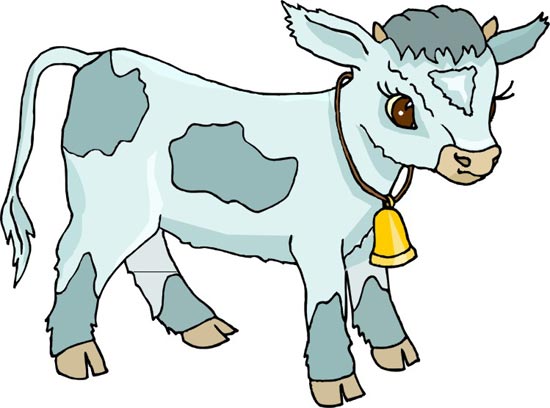 7 – 1 = 6
2) Алма бағы жайнаған,
Қызыл алма айналып.
Алдым үзіп 5-еуін
Тағы да алдым 2-еуін
Алдым сонда нешеуін
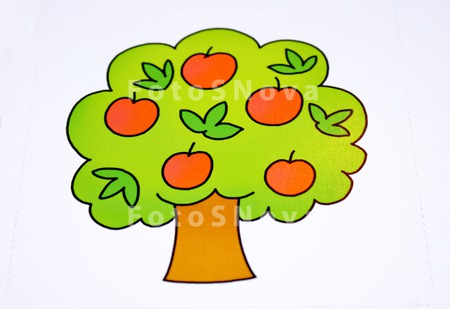 7
6-күн Сенбінің тапсырмасы
Қайсысы аптаның қай күндері туған?
Дүйсенбі
Сейсенбі
Сәрсенбі
Бейсенбі
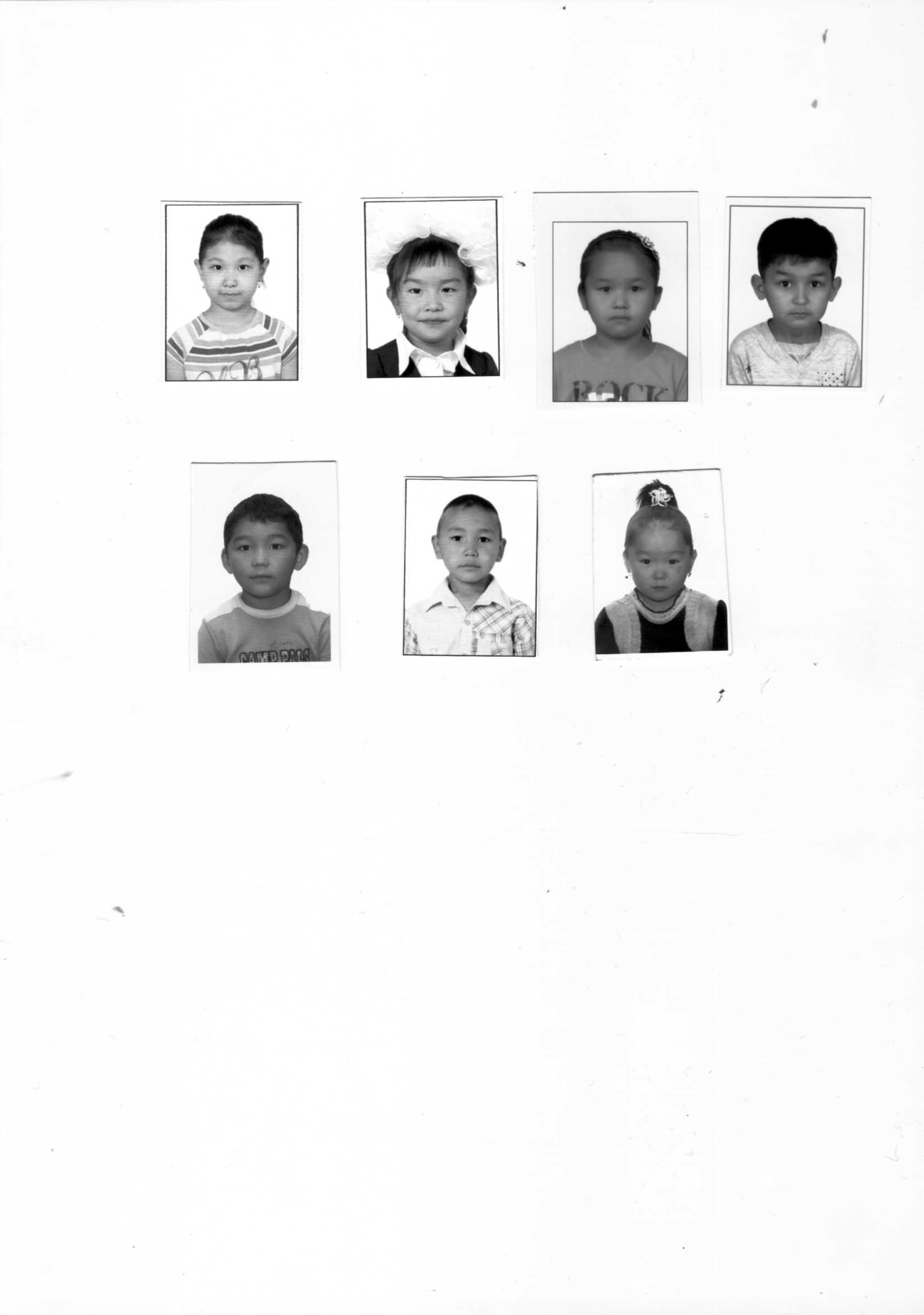 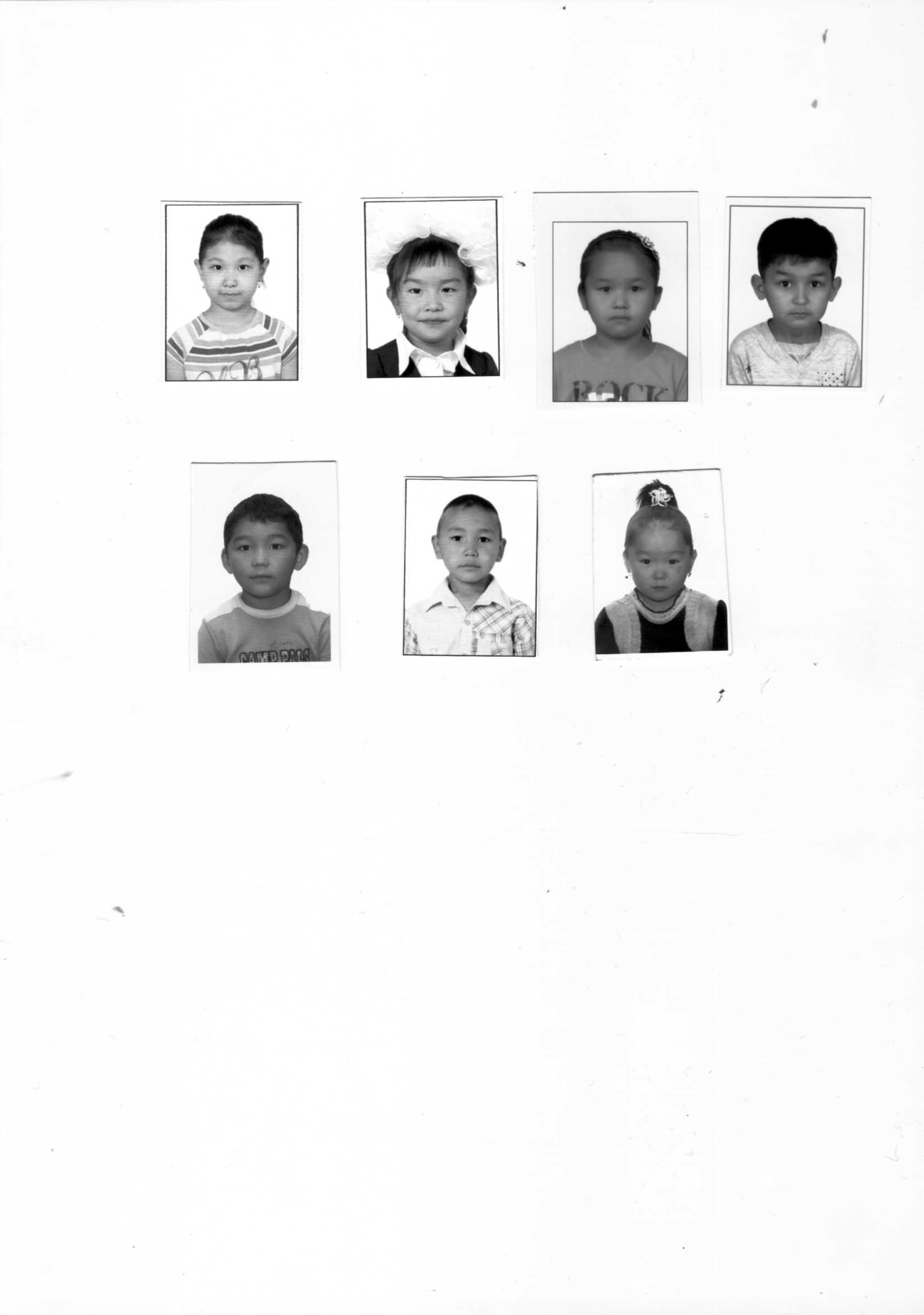 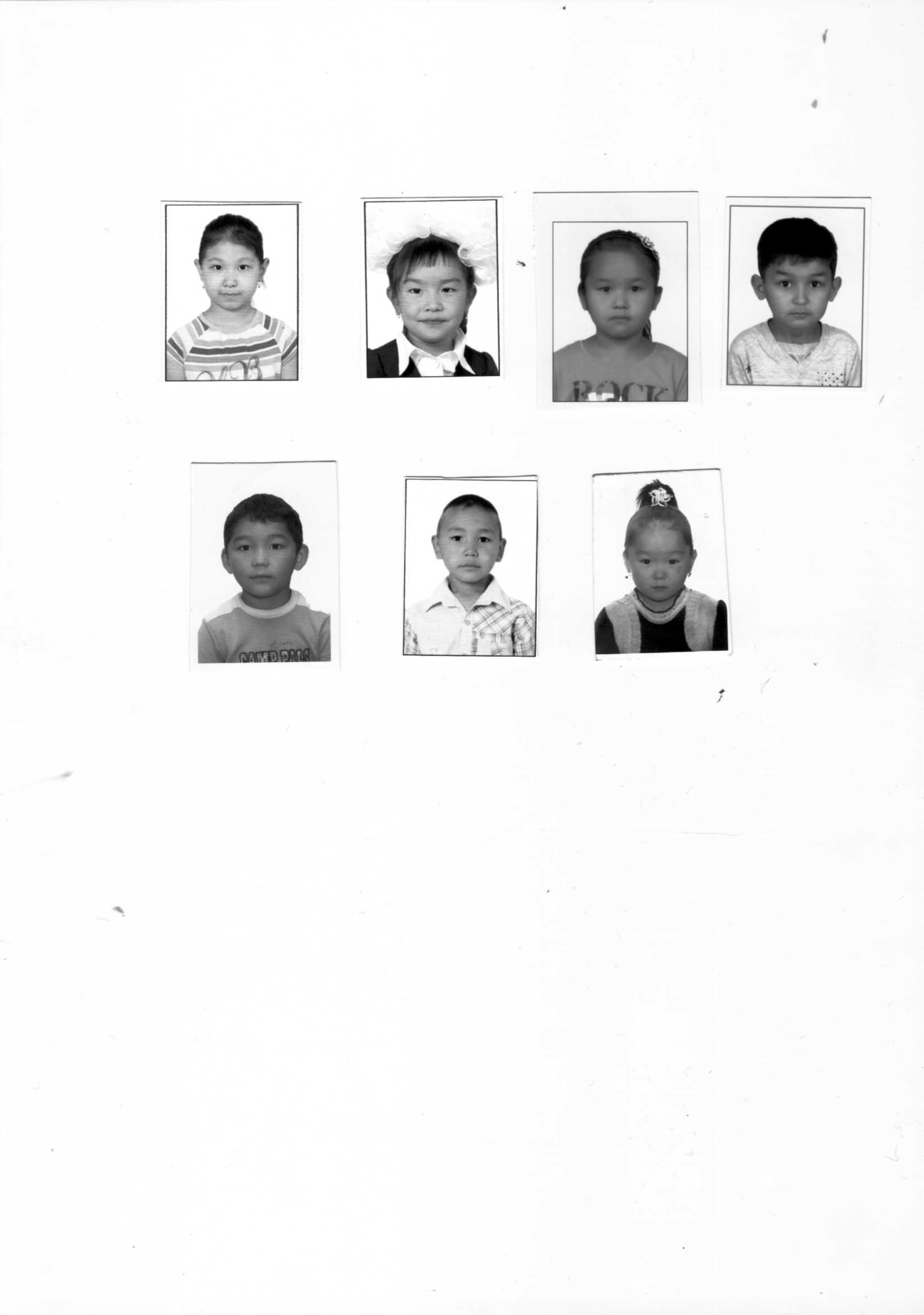 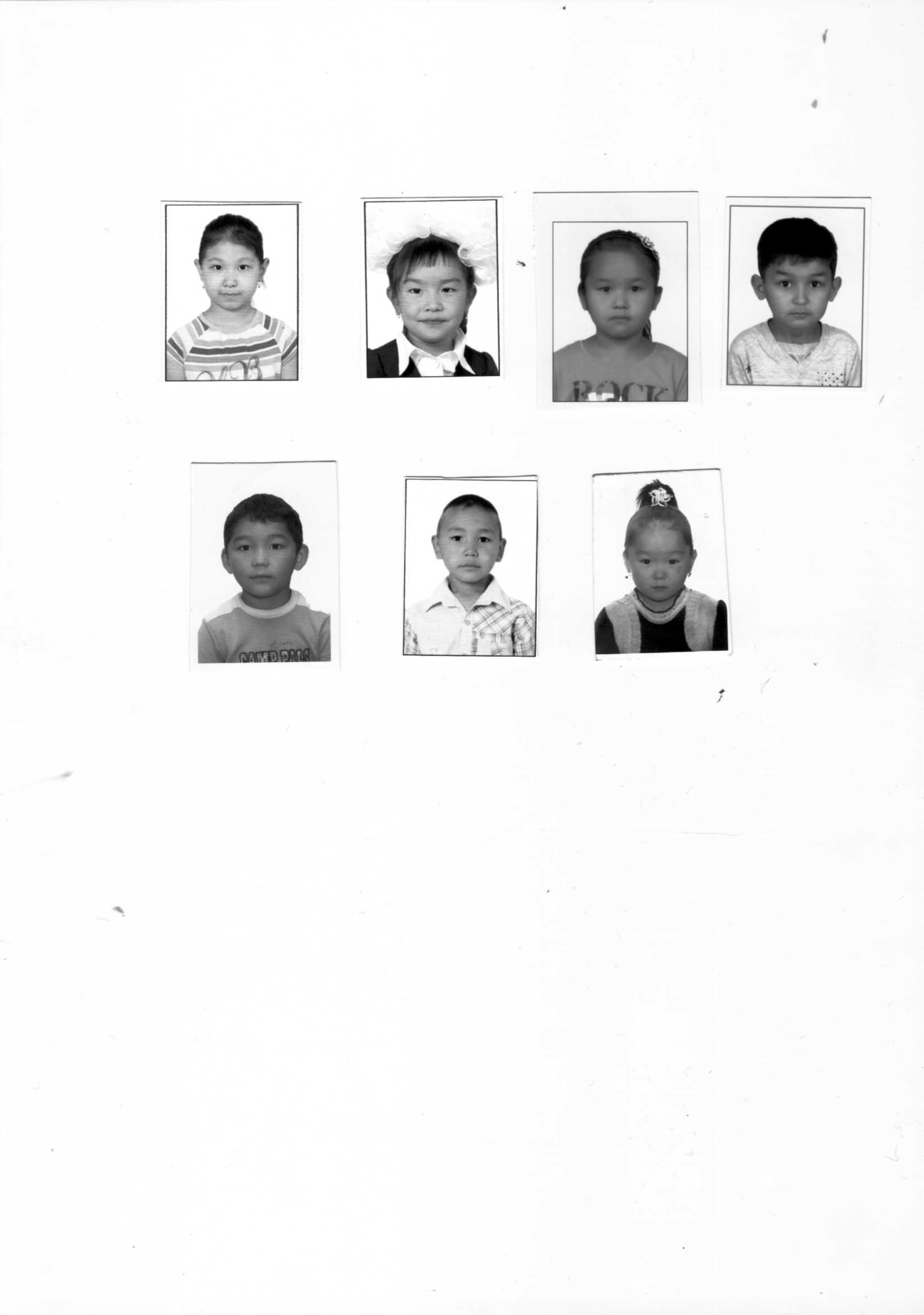 4-2
6-3
3+1
2-1
Жұма
Сенбі
Жексенбі
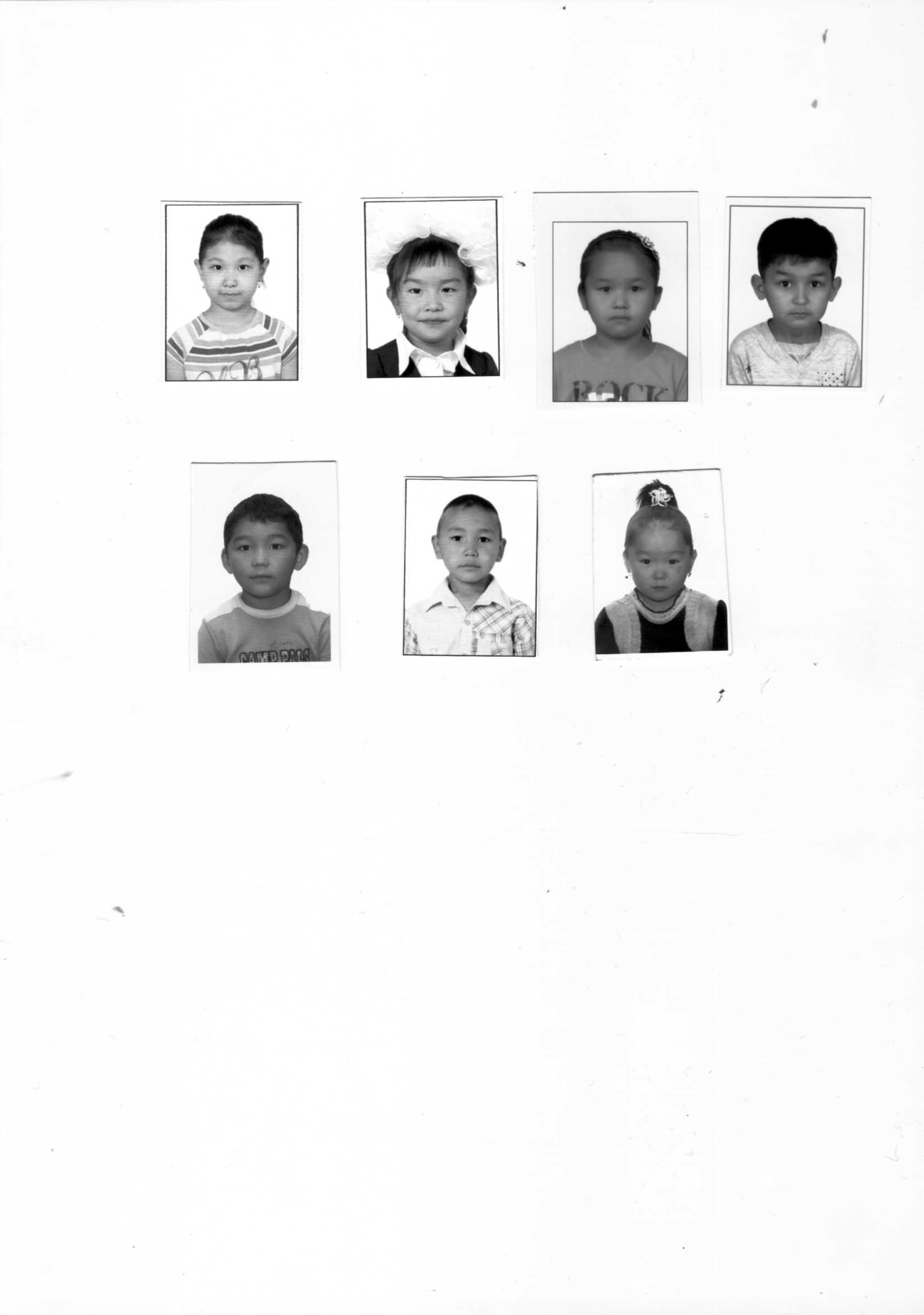 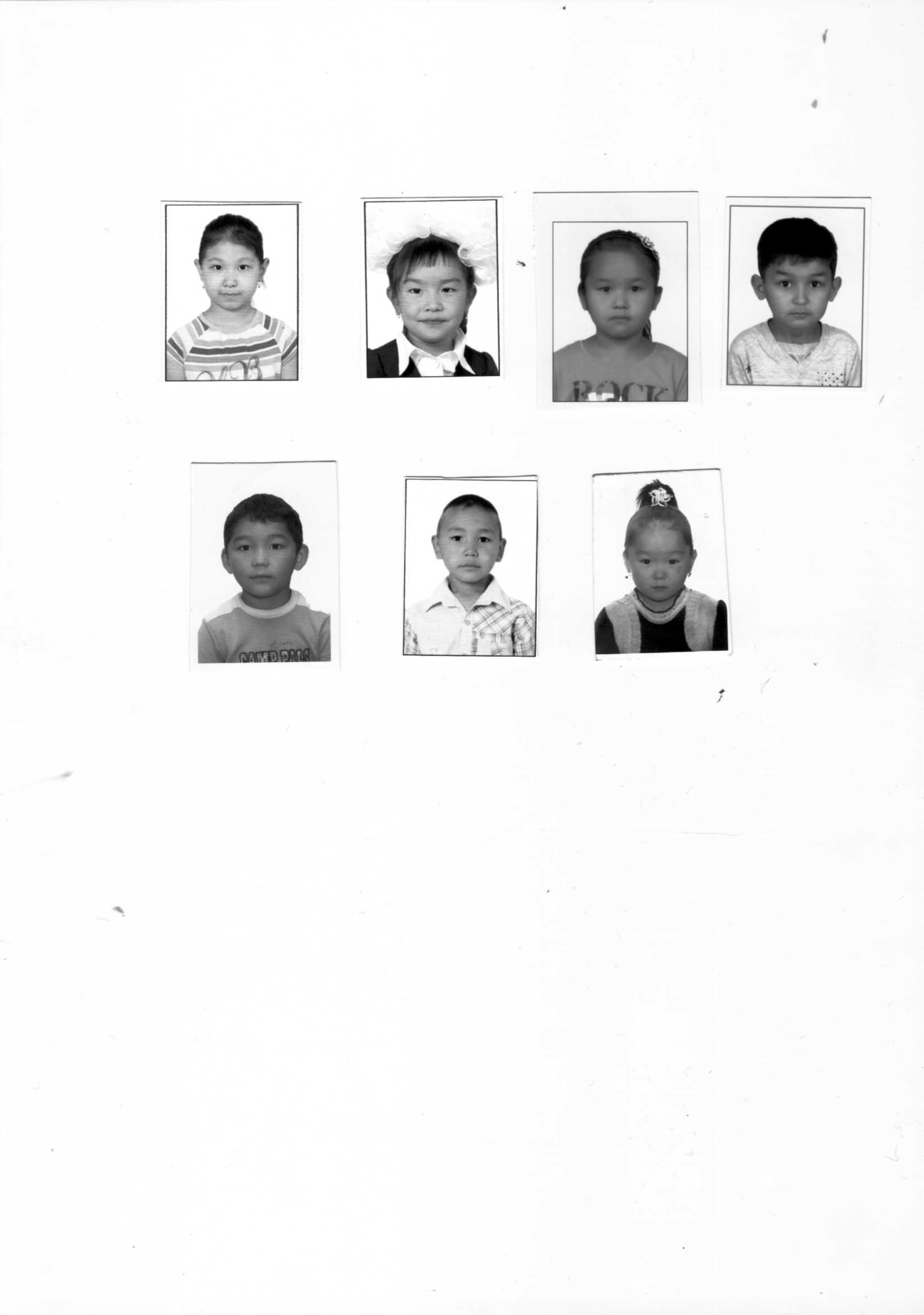 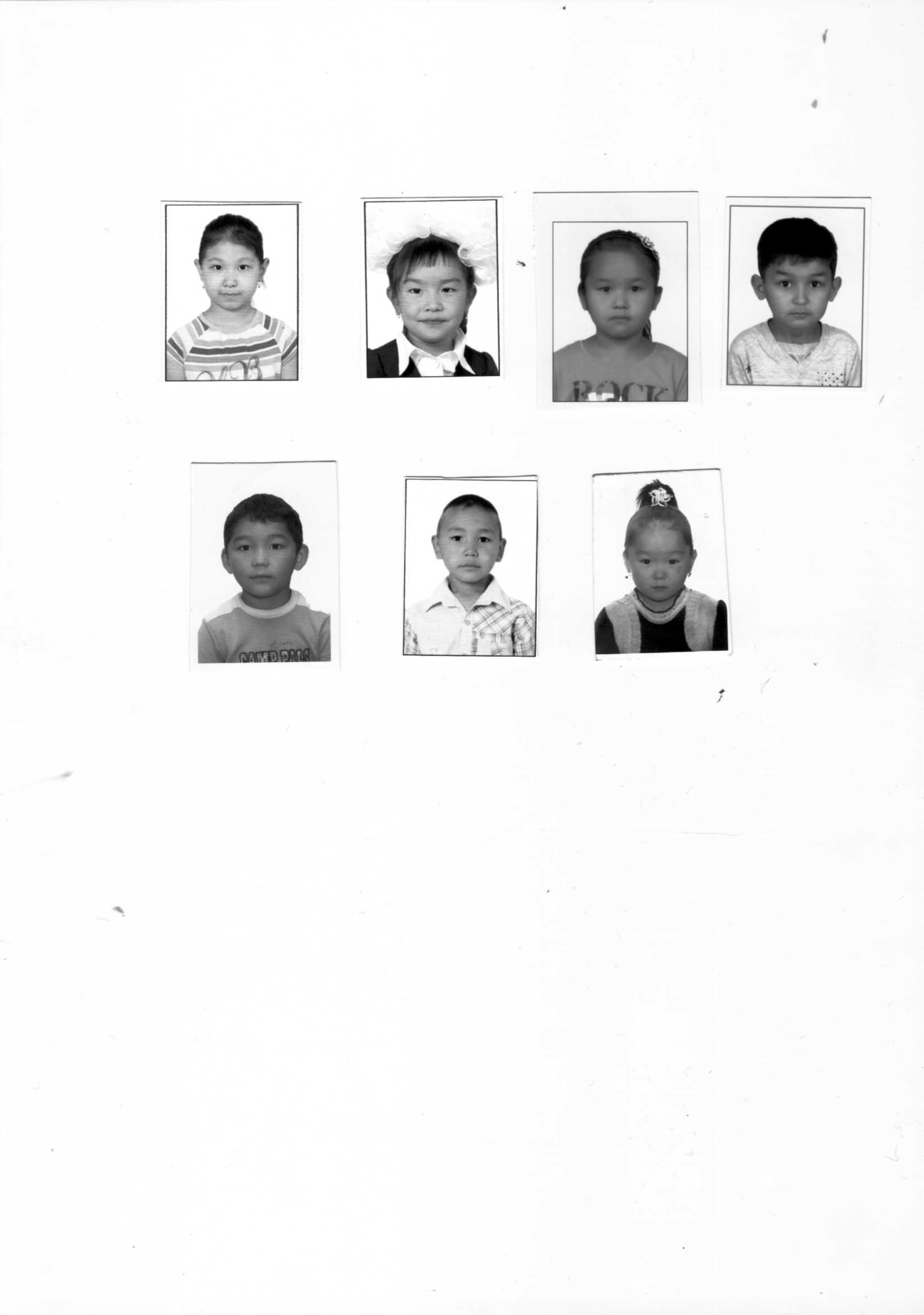 7-2
3+3
4+3
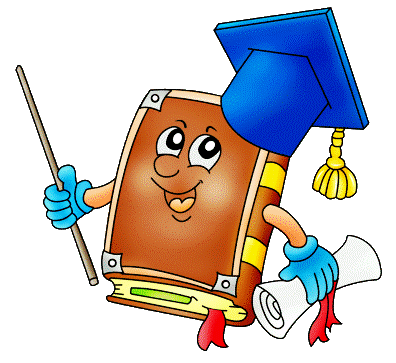 Сабақты қорытындылау
Салыстыр
*  6 
6   *  7
7 санының 
құрамы
6+ 1  =  7
7 – 1 = 6
6+ 1  =  7
1 + 6 = 7
Рахмет!
Ұнадыңдар, балалар!
Құштарсыңдар білімге.
Аяқтап мен сабақты,
Рахмет айтам сендерге.
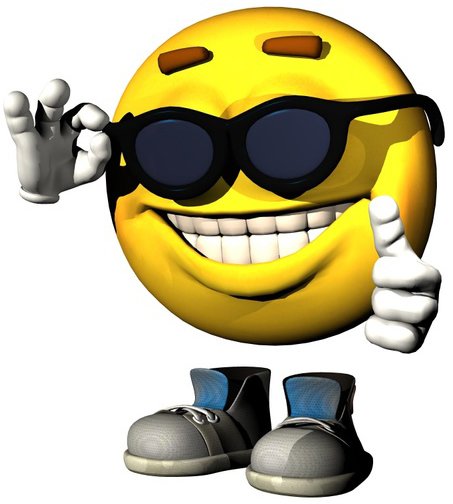